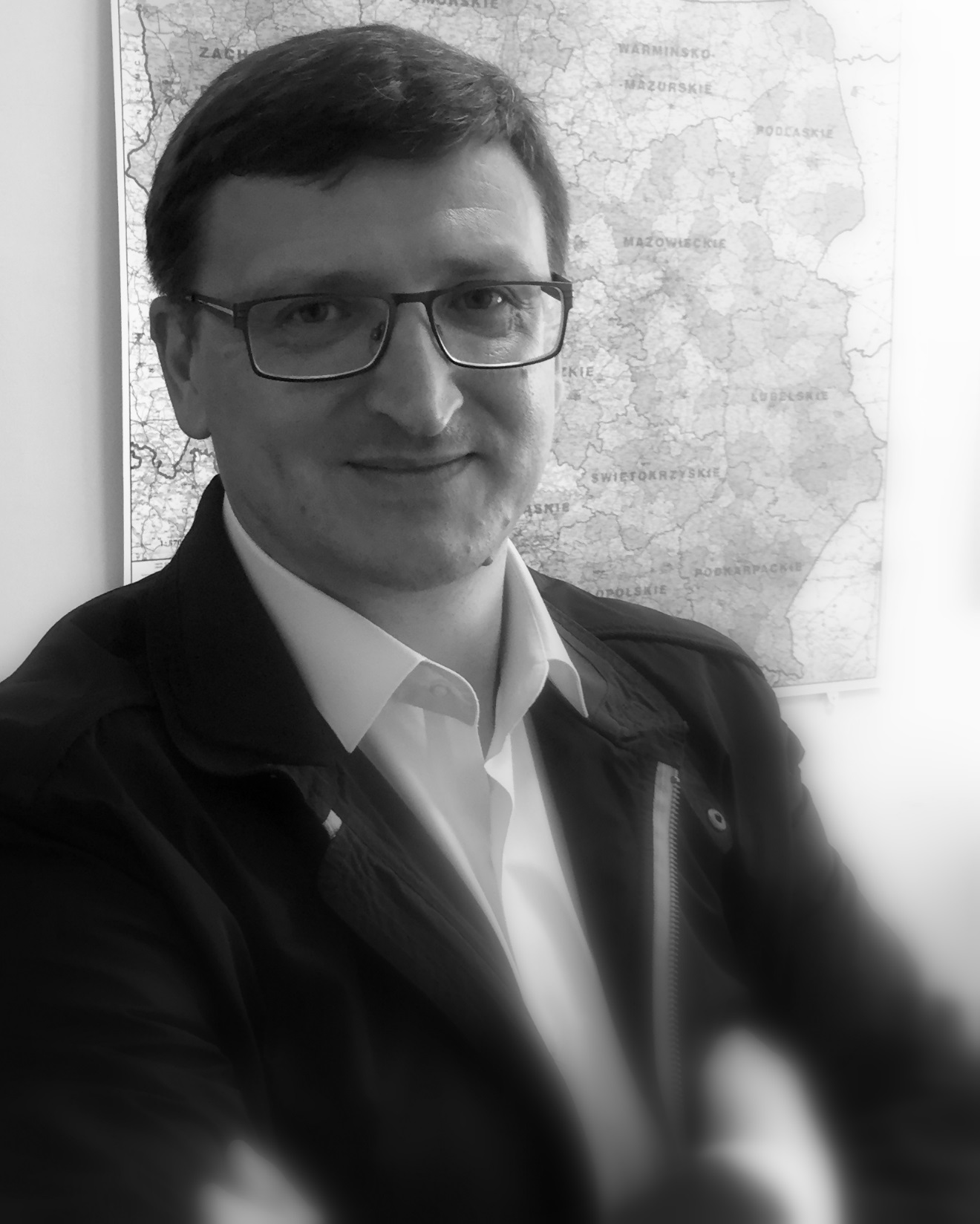 Василь
Воскобойник
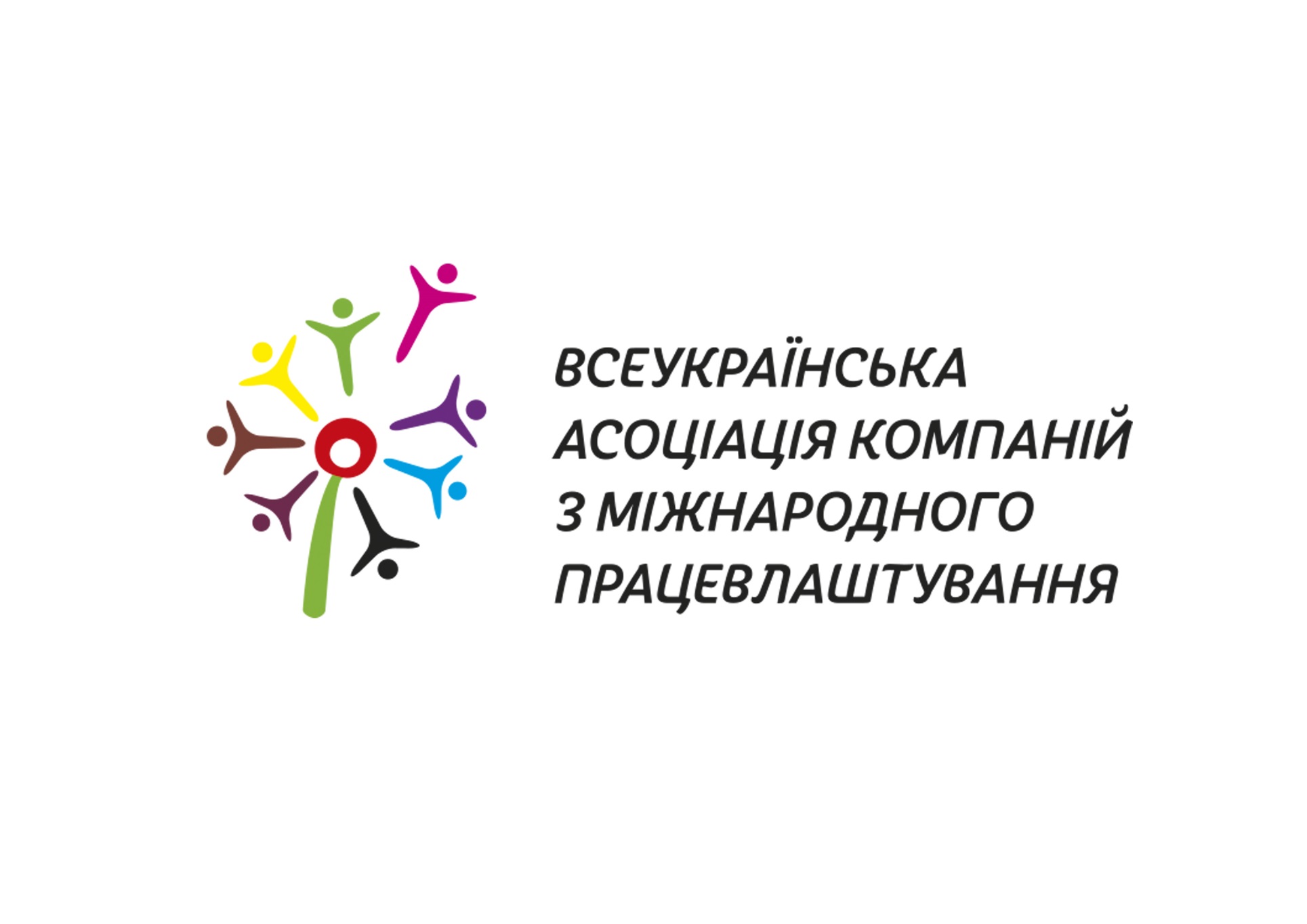 НА СЬОГОДНІ В УКРАЇНІ СКЛАЛАСЯ ТАКА СИТУАЦІЯ:



УКРАЇНЦІ МАСОВО ЇДУТЬ ПРАЦЮВАТИ ЗА КОРДОН

СТАЮТЬ ЖЕРТВАМИ ШАХРАЇВ, 
     ЧЕРЕЗ ЯКИХ ШУКАЮТЬ РОБОТУ В ІНШИХ КРАЇНАХ

ПРАЦЮЮТЬ НЕЛЕГАЛЬНО, НЕ РОЗУМІЮЧИ ПЕРЕВАГ ОФІЦІЙНОГО    	     ПРАЦЕВЛАШТУВАННЯ І ВІД ЦЬОГО ЗАЗНАЮТЬ УТИСКІВ СВОЇХ ПРАВ
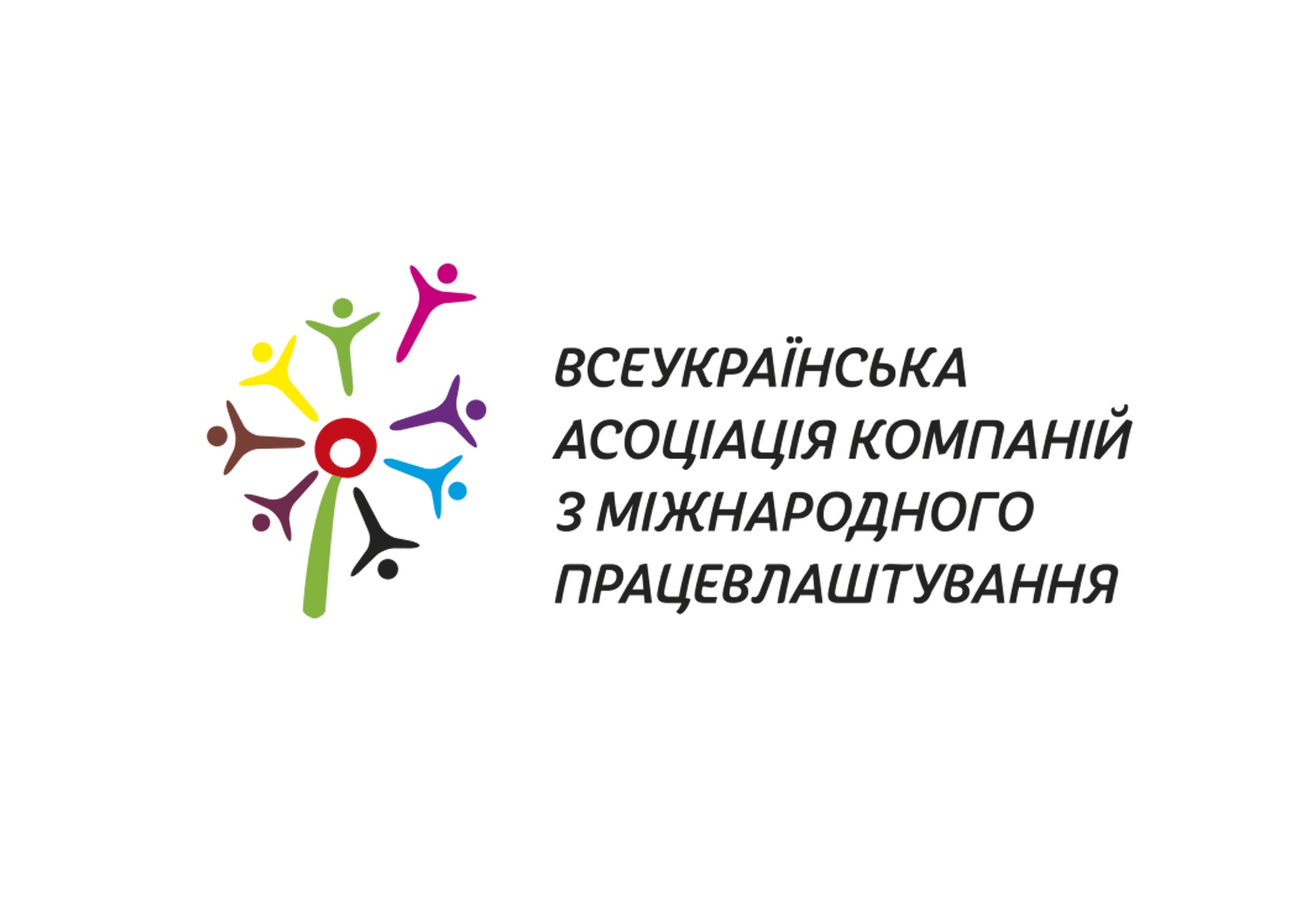 ЧОМУ НАС НЕПОКОЇТЬ ЦЯ СИТУАЦІЯ?



ТЕМАТИКА ТРУДОВОЇ МІГРАЦІЇ ВЖЕ ОХОПИЛА МІЛЬЙОНИ НАШИХ ГРОМАДЯН

ПОТРІБНО СЬОГОДНІ РЕАГУВАТИ НА ЦЕЙ ВИКЛИК, 
     БО ЗАВТРА МОЖЕ БУТИ ЗАНАДТО ПІЗНО

МИ ХОЧЕМО ЖИТИ І РОЗБУДОВУВАТИ УСПІШНУ КРАЇНУ, 
     ЯКА ЦІНИТЬ ТА ОПІКУЄТЬСЯ СВОЇМИ ГРОМАДЯНАМИ
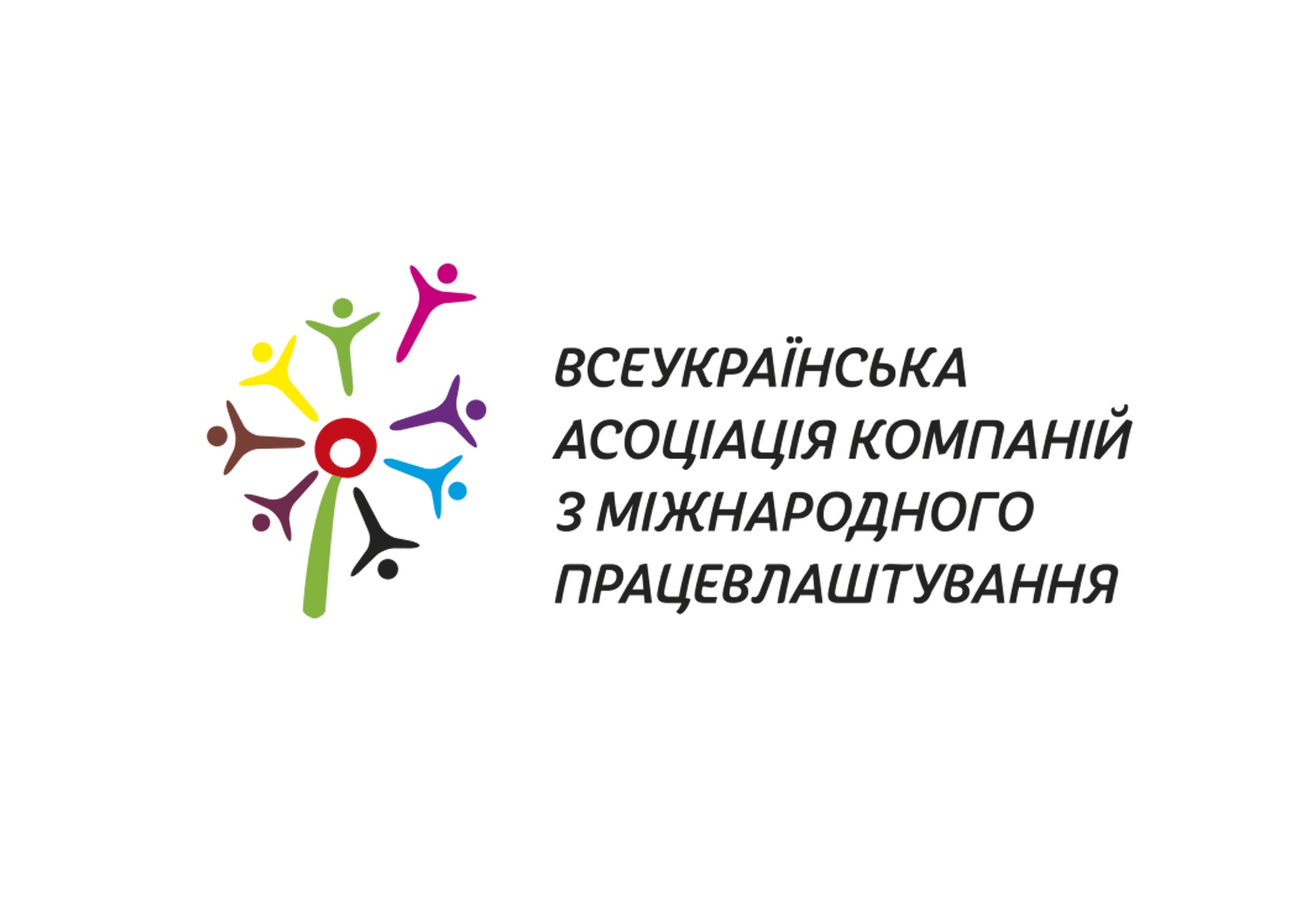 НАША МЕТА:


ЗАБЕЗПЕЧИТИ МАКСИМАЛЬНИЙ ЗАХИСТ УКРАЇНЦІВ ЗА КОРДОНОМ

ЗРОБИТИ ПРОЦЕС МІЖНАРОДНОГО ПРАЦЕВЛАШТУВАННЯ ЛЕГАЛЬНИМ, ПРОЗОРИМ І КООРДИНОВАНИМ

ПОБУДУВАТИ ЕФЕКТИВНІ ЗВ'ЯЗКИ МІЖ ІНОЗЕМНИМИ ТА УКРАЇНСЬКИМИ ДЕРЖАВНИМИ ТА ГРОМАДСЬКИМИ СТРУКТУРАМИ, ЗУПИНИТИ НЕЛЕГАЛЬНЕ ПРАЦЕВЛАШТУВАННЯ
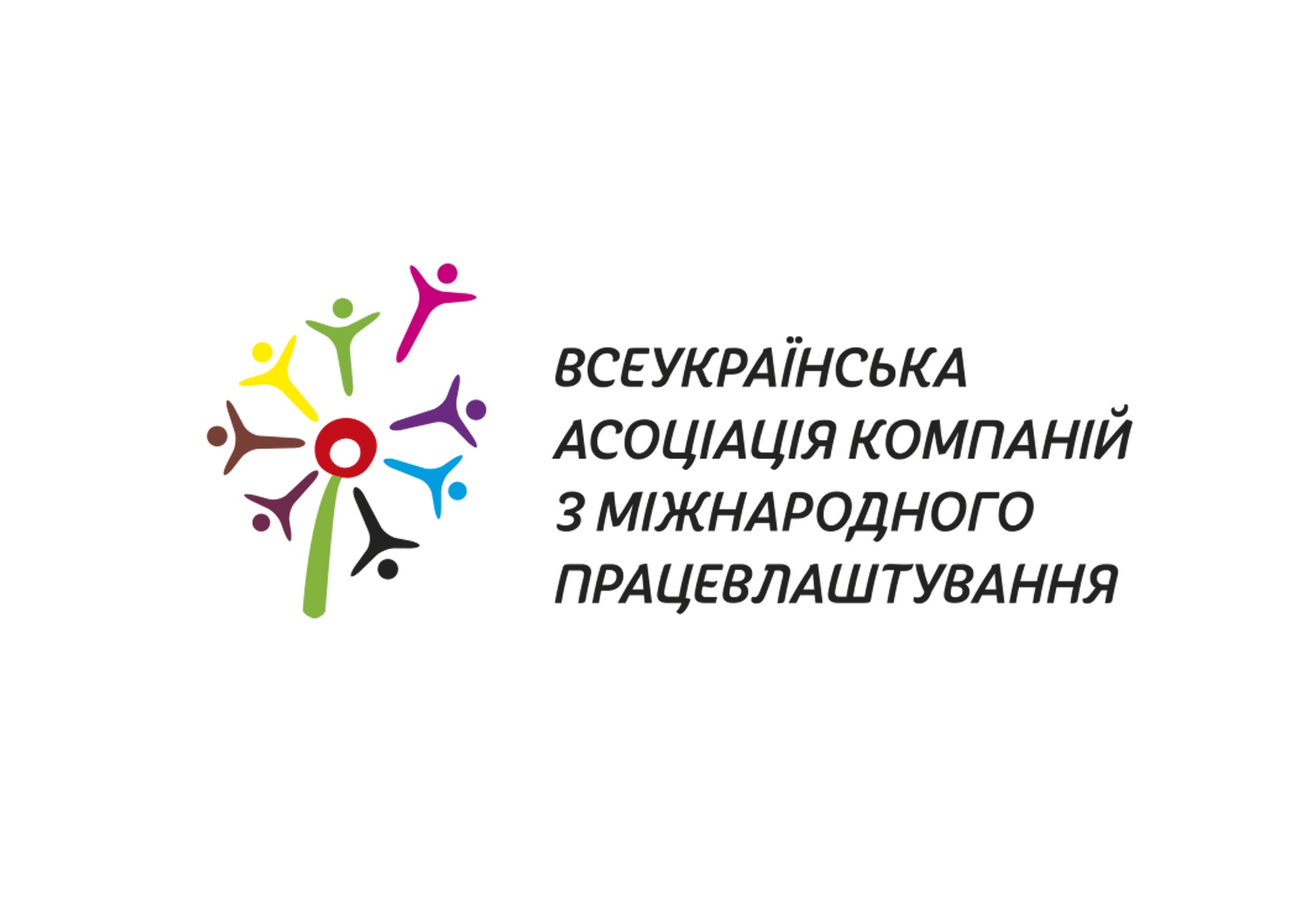 ДЛЯ ДОСЯГНЕННЯ ЦІЛЕЙ МИ:


СТВОРИЛИ ВСЕУКРАЇНСЬКУ АСОЦІАЦІЮ КОМПАНІЙ З МІЖНАРОДНОГО ПРАЦЕВЛАШТУВАННЯ, ЗА ДОПОМОГОЮ ЯКОЇ ПРОВОДИМО ПОСТІЙНІ ІНФОРМАЦІЙНІ ТА ПРОСВІТНИЦЬКІ КАМПАНІЇ

БЕРЕМО УЧАСТЬ У ВСІХ ПРОВІДНИХ ЗАХОДАХ ПО ЗАХИСТУ ПРАВ ТРУДОВИХ МІГРАНТІВ ТА БОРОТЬБІ З ТОРГІВЛЕЮ ЛЮДЬМИ

ВИВЧАЄМО СИТУАЦІЮ В УКРАЇНІ, ПРОВОДИМО СОЦІОЛОГІЧНІ ДОСЛІДЖЕННЯ РИНКУ МІЖНАРОДНОГО ПРАЦЕВЛАШТУВАННЯ, БЕРЕМО УЧАСТЬ У РОЗРОБЦІ ЗАКОНОПРОЕКТІВ
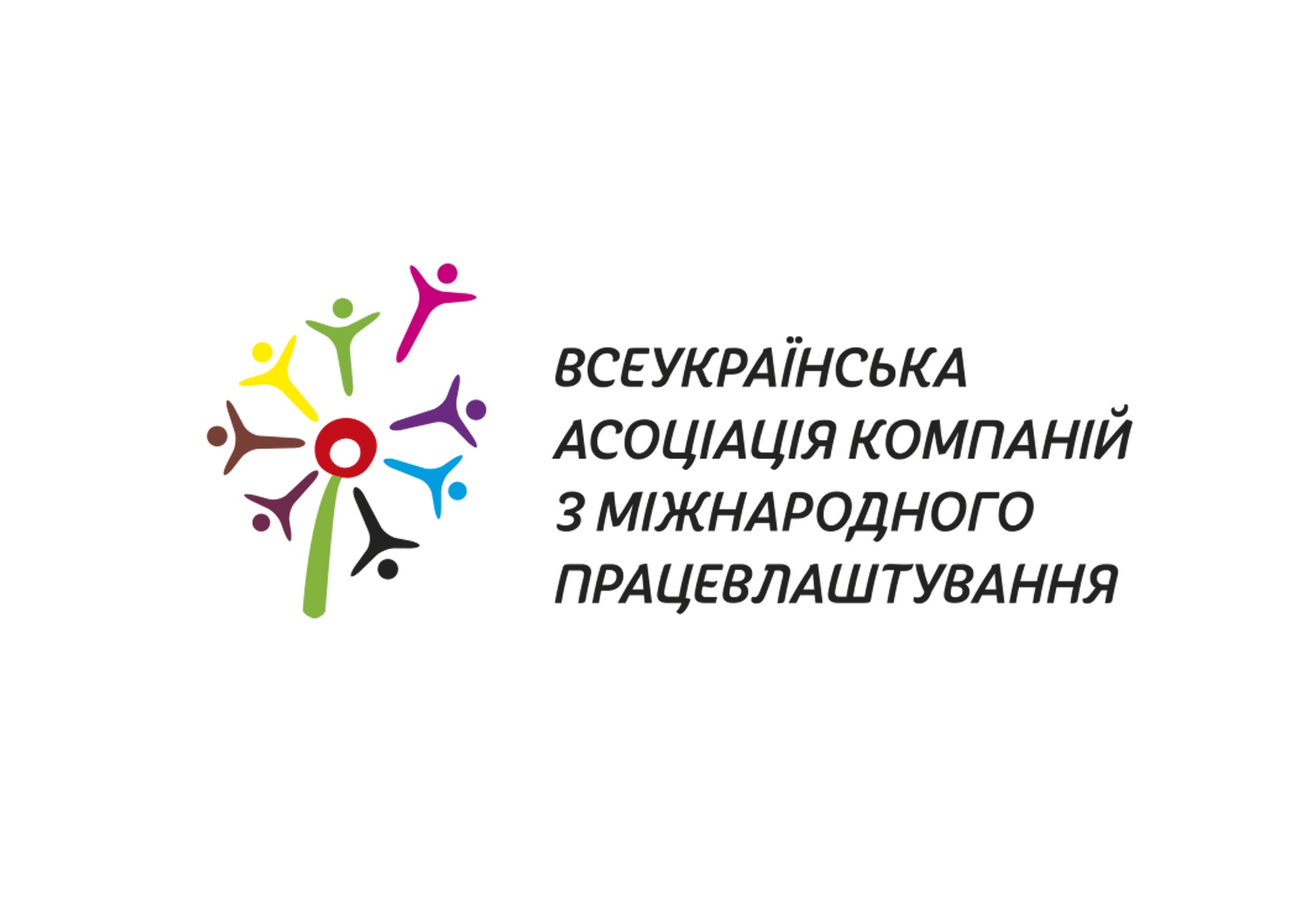 Я ВВАЖАЮ, ЩО НАМ ПОТРІБНО:


НЕ РОЗГУБИТИ СВОЇХ ГРОМАДЯН

ДАТИ ЇМ ЗАХИСТ І ДОПОМОГУ

СТВОРИТИ В УКРАЇНІ УМОВИ ДЛЯ ЇХНЬОГО ПОВЕРНЕННЯ 
 
           
            НАША СТРАТЕГІЯ:
                                               
          ДОСТАТОК. ДОСВІД. ДОДОМУ.
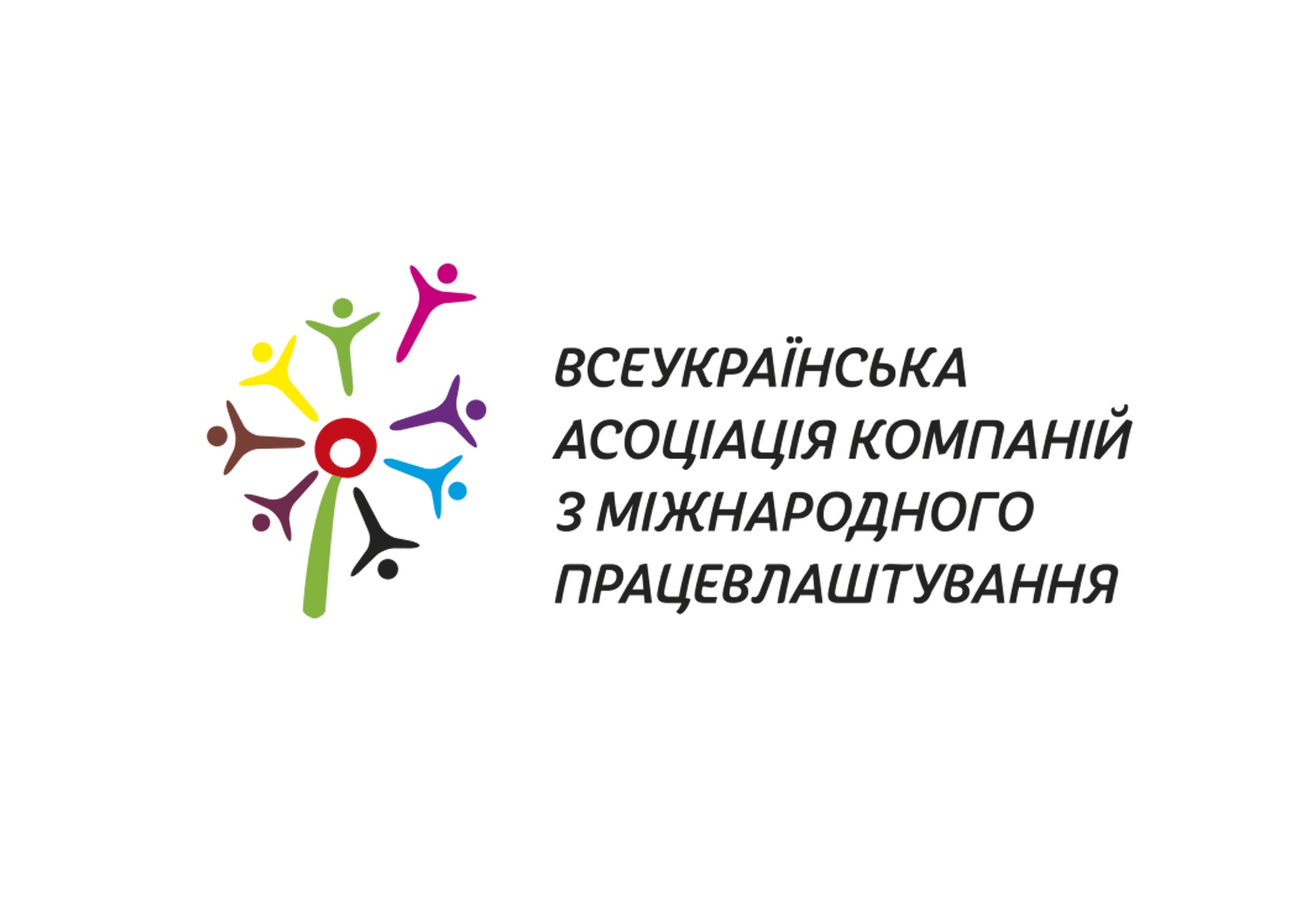